Глагол как часть речи
Долгополова Раиса Григорьевна
                                            учитель начальных классов
МБОУСОШ № 1 города Каменска-Уральского
Свердловской области
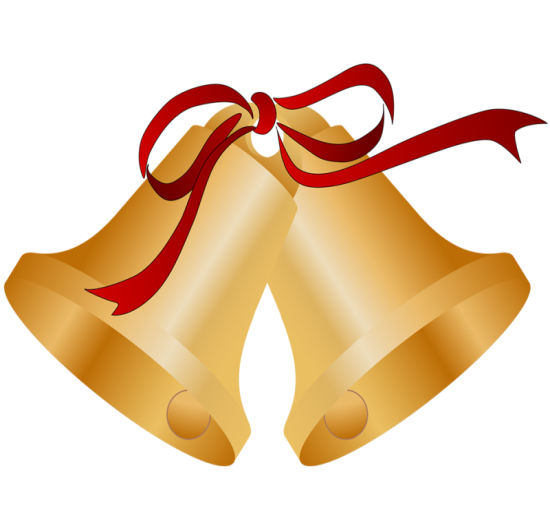 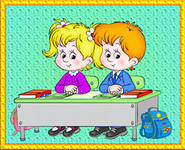 Раздели слова на группы.

Б…седа,  зап…дный, шел…ст,  к…ртоф…льный, п…бедить,  с…лдат, п…рог,   …птека, пр…красный,  …бычный, св…ркать,  м…линовый.
Проверка
Беседа, шелест, солдат, пирог,   аптека.
  Западный, картофельный, прекрасный, обычный, малиновый. 
Победить, сверкать.
Ребус
,
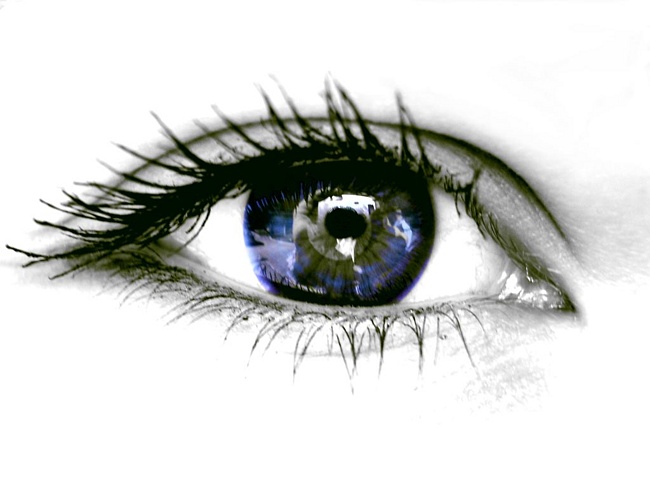 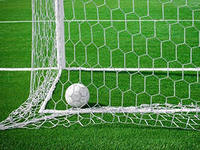 ГЛАГОЛ
А.С. Пушкин призывал поэтов, обходя моря и земли, глаголом жечь сердца людей.Герой рассказа И.С.Тургенева учит азбуку: «Аз, буки, веди, глаголь, добро…»У А. Толстого читаем: « Мужики разглагольствовали…»
КЛАСТЕР
глагол

           вопросы       что обозначает

      чисто    род     время       вид

наклонение     в предложении является
Что?  Что делает? Кому? Что сделал? Что будет делать? Откуда?
Проверка
Что делает? 
Что сделал? 
Что будет делать ?
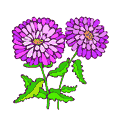 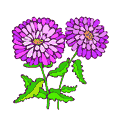 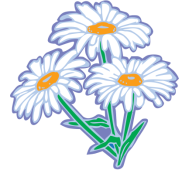 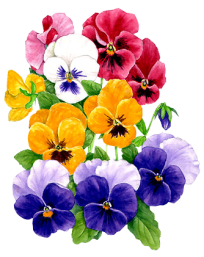 Поморгаем …
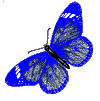 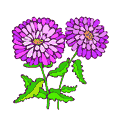 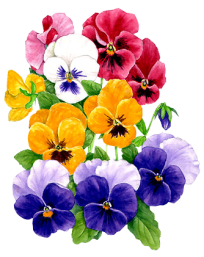 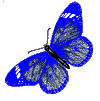 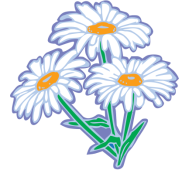 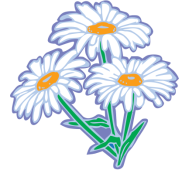 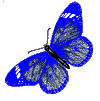 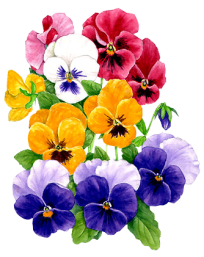 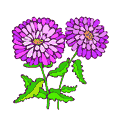 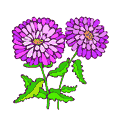 Чтоб глагол в предложении найти,
Совсем не надо далеко идти!
Кто? что? Предмет найди,
И действие его определи.
Глагол всегда в движении
На месте не сидит.
Он прыгает и бегает, смеётся и шалит.
То красит, то рисует, то песенки поёт,
Как маленький ребёнок спокойно не живёт.
Составь предложение
всю, покрывало, белое, покрывало, землю, 

Белое покрывало всю землю покрывало.
Чудесен лес зимой! Белый пушистый снег повис на ветках деревьев. Смолистые шишки украшают вершины елей. На сугробах видны узоры заячьих и лисьих следов. Вот бежит через дорогу белка. )
Глагол
глагол

           вопросы       что обозначает

      чисто    род     время       вид

наклонение     в предложении является
Спасибо за урок!
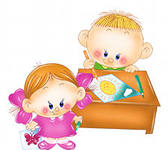